Students’ emotion regulation when learning online
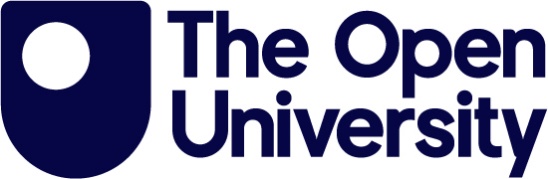 Jake Hilliard, Karen Kear, Helen Donelan & Jon Rosewell
Background
Students' emotions profoundly impact their learning, achievement, and wellbeing. Therefore, the ability to effectively regulate emotions is considered a crucial skill for success in online learning. Despite this importance, there is currently limited research on students’ emotion regulation practices in online environments.
Research approach
Research questions
2. How and why do students regulate the emotions of other students in these settings?
4. What can be done to further support students’ emotion regulation when learning online?
Data will be collected using an online survey which has been co-created with students.
3. How does the online environment influence students’ emotion regulation practices?
1. How and why do students regulate their own emotions when learning online?
Intended outcomes and impact
This project will help identify effective ways to support students' emotions in online educational settings. Additionally, it will inform a second stage of the investigation, which will focus on developing and evaluating interventions to support and enhance students' emotion regulation practices.
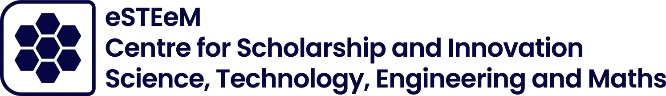